Starter
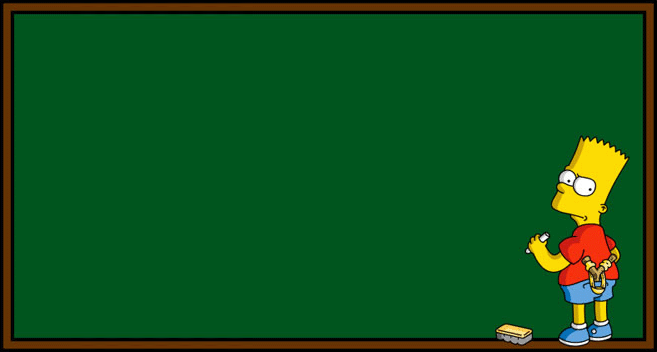 Solving Quadratics - Factorising
Grade B/A
04/05/2022
Learning Objectives:

Able to factorise a quadratic expression

Able to form a quadratic equation

Able to solve a quadratic equation
Solving Quadratics
There are several ways to solve a quadratic equation
Factorising
Graphically
Completing the square
The quadratic formula
Factorising Method
When using the factorising method to solve a quadratic equation, the equation must always equal zero

If it doesn’t, re-arrange the equation to make it equal zero
Quadratics
This quadratic equation would have two possible solutions
This quadratic equation would have one possible solution
This quadratic equation would have no possible solutions
Factorising Method
1. Factorise
Since the two brackets multiplied together equals zero, at least one bracket must equal zero, so…
2. Solve the equations
Factorising Method
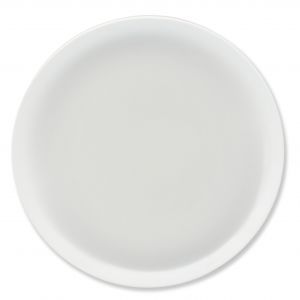 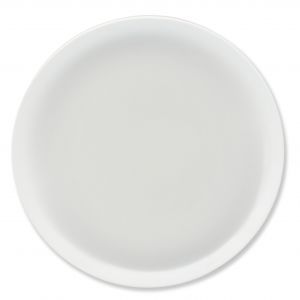 Can you guess which thing
Before I finish my soonnnggg.
is not like the other things
One of these things, it doesn’t belong.
One of these things is not like the other thing
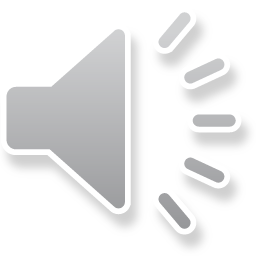 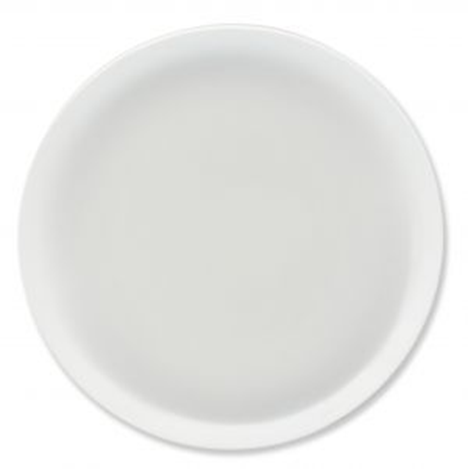 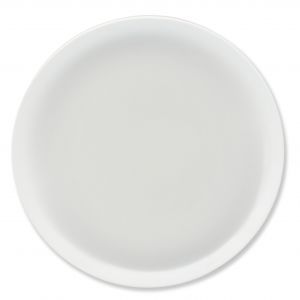 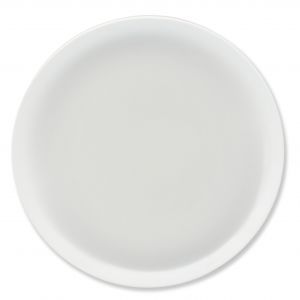 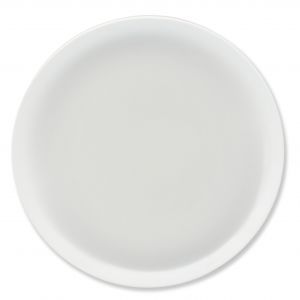 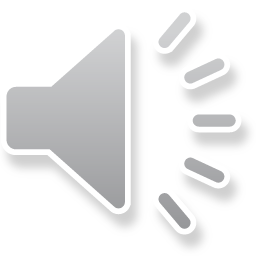 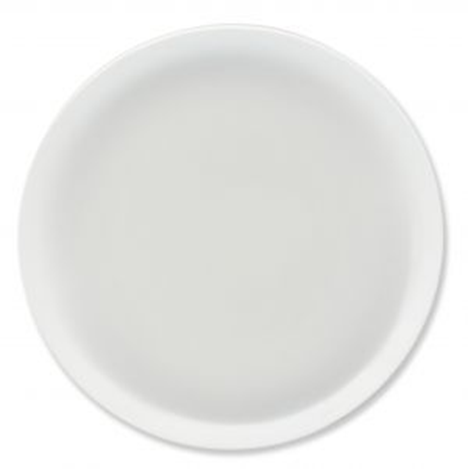 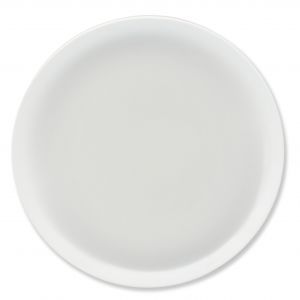